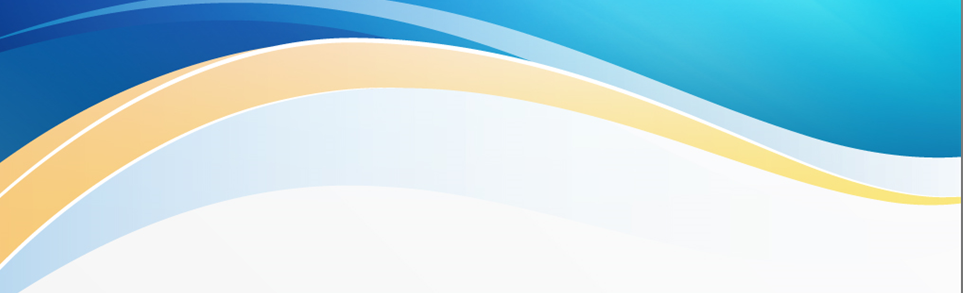 МИНИСТЕРСТВО ПО ДЕЛАМ ГРАЖДАНСКОЙ ОБОРОНЫ 
И ЧРЕЗВЫЧАЙНЫМ СИТУАЦИЯМ РЕСПУБЛИКИ ТАТАРСТАН

О создании и поддержании в состоянии готовности 
локальных систем оповещения 
на территории Республики Татарстан



Докладчик:
Заместитель министра по делам гражданской обороны и чрезвычайным ситуациям Республики Татарстан 
Степущенко Олег Александрович

г. Казань
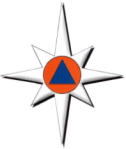 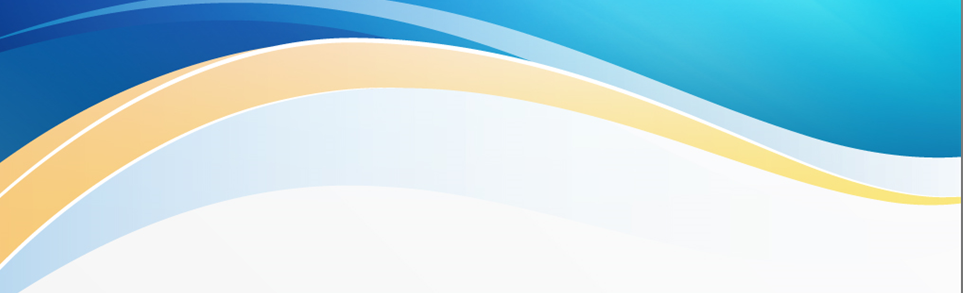 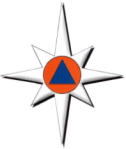 НОРМАТИВНО-ПРАВОВЫЕ АКТЫ
Федеральные законы:

«О защите населения и территорий от чрезвычайных ситуаций природного и техногенного характера» № 68-ФЗ от 21.12.1994 года (ст.14 п.г);
 
«О гражданской обороне» № 28-ФЗ от 12.02.1998 года (ст.9 п.3);

«О безопасности гидротехнических сооружений» № 117-ФЗ от 21 июля 1997 г. (ст.9);

«О промышленной безопасности опасных производственных объектов» №116-ФЗ от 21.07.1997 г. (ст.10 п.).

Постановления Правительства Российской Федерации:

«О создании локальных систем оповещения в районах размещения потенциально опасных объектов» от 1 марта 1993 г. № 178;

«О порядке организации мероприятий по предупреждению и ликвидации разливов нефти и нефтепродуктов на территории РФ» от 15 апреля 2002 г. № 240 (п.4).
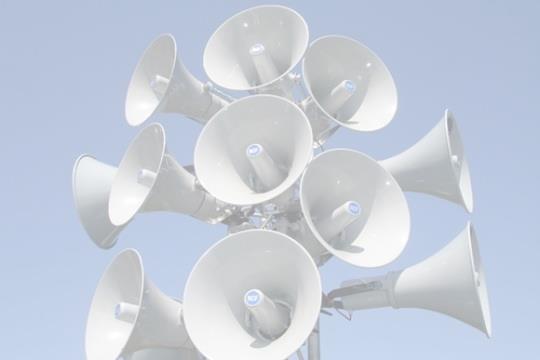 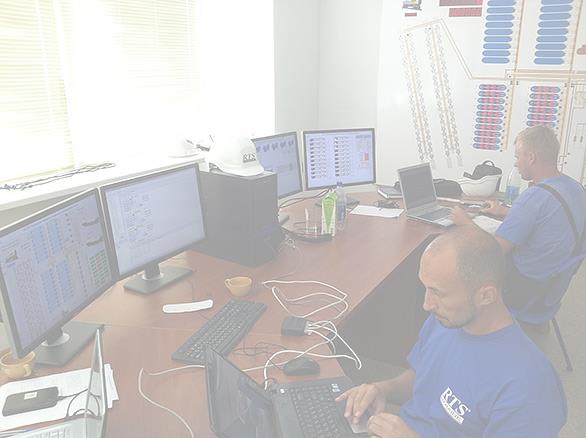 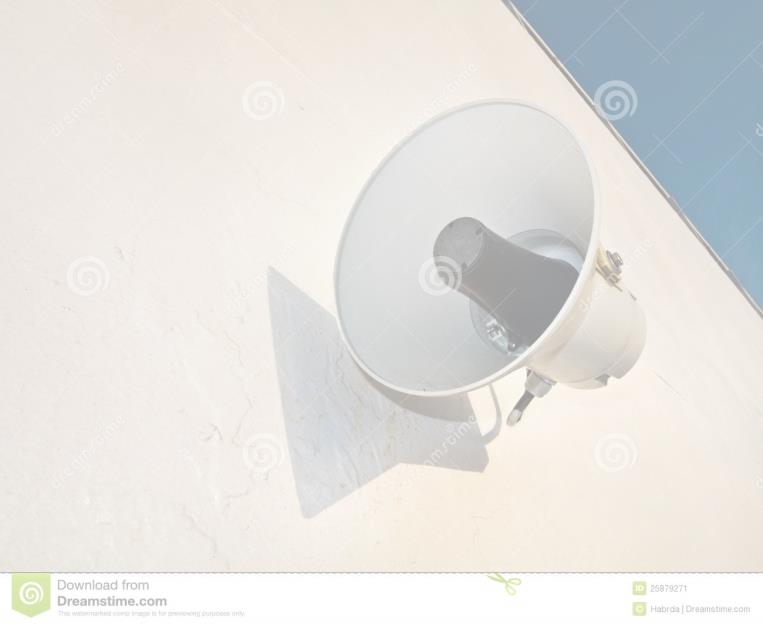 2
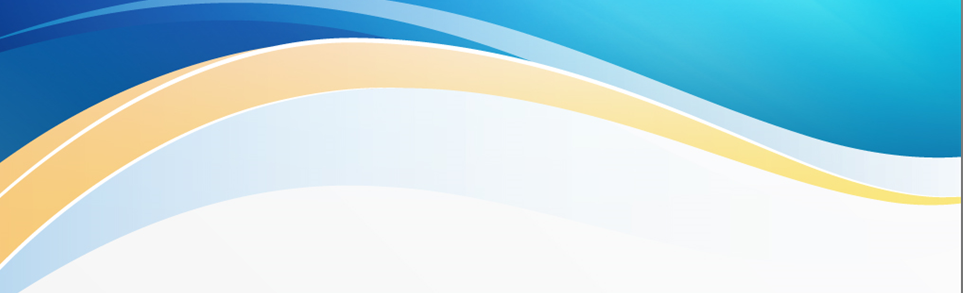 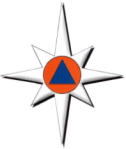 НОРМАТИВНО-ПРАВОВЫЕ АКТЫ
Ведомственные нормативные акты:

Приказ МЧС РФ № 422, Мининформсвязи РФ № 90, Минкультуры РФ № 376 от 25.07.2006 г. «Об утверждении Положения о системах оповещения населения»;

Приказ МЧС РФ № 877, Мининформсвязи РФ № 138, Минкультуры РФ № 597 от 07.12.2005 г. «Об утверждении Положения по организации эксплуатационно-технического обслуживания систем оповещения населения».

Методические рекомендация:

Методические рекомендации по созданию в районах размещения потенциально опасных объектов локальных систем оповещения (утв. МЧС РФ 24 декабря 2002 г.)

Методические рекомендации по реконструкции (созданию) региональных, местных и локальных систем оповещения на базе комплекса технических средств оповещения на цифровых сетях связи с IP-технологией и каналах кабельного телевидения (утв. МЧС России 27 декабря 2007 г.)
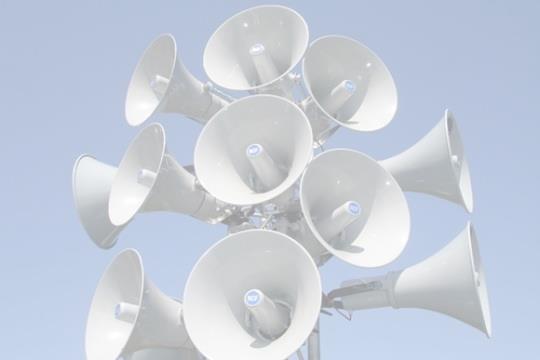 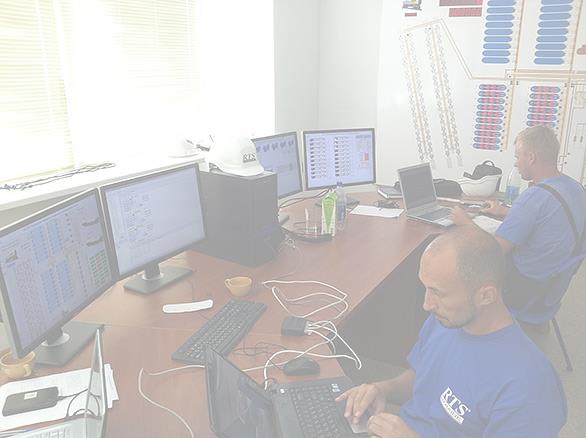 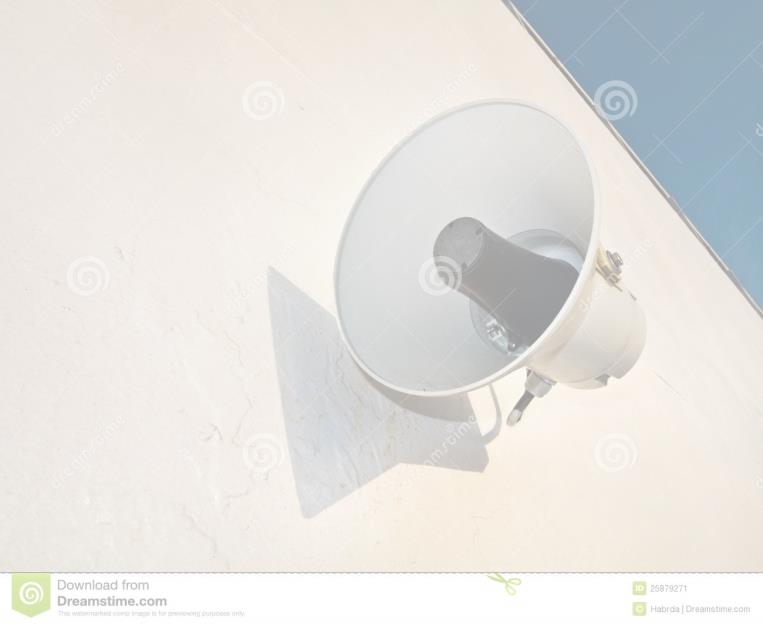 3
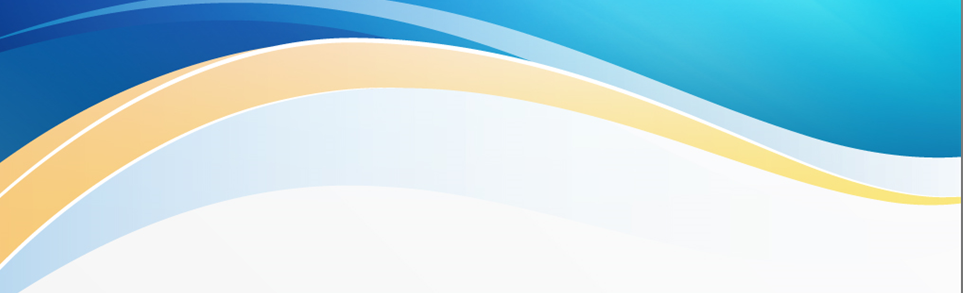 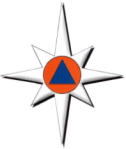 СТАТЬЯ 2 ФЕДЕРАЛЬНОГО ЗАКОНА № 404-ФЗ
Организации, эксплуатирующие опасные производственные объекты I и II классов опасности, особо радиационно опасные и ядерно опасные производства и объекты, гидротехнические сооружения чрезвычайно высокой опасности и гидротехнические сооружения высокой опасности, создают и поддерживают в состоянии готовности локальные системы оповещения.
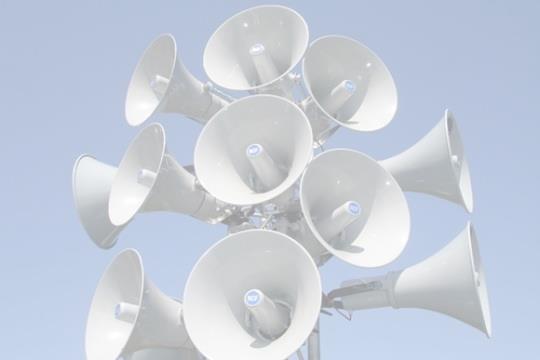 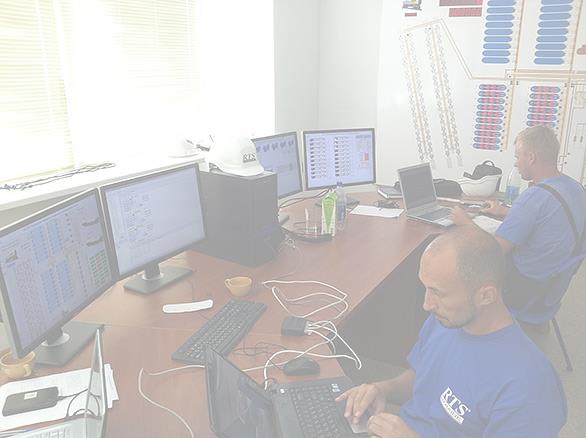 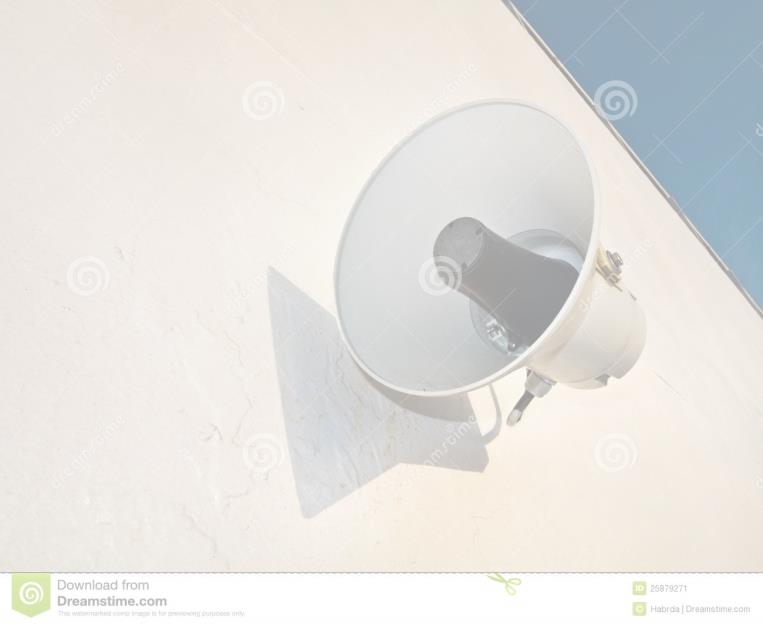 4
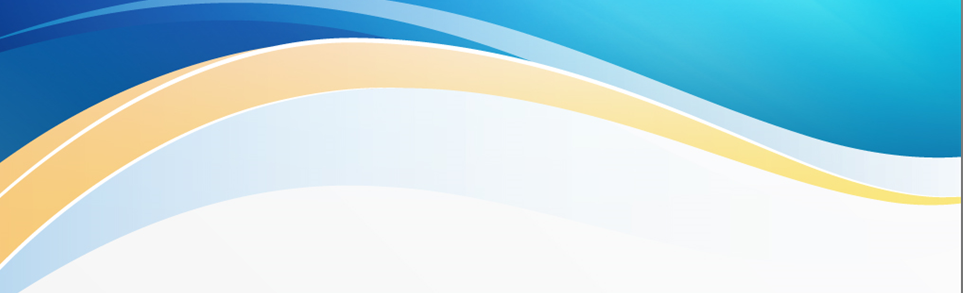 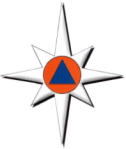 ОПАСНЫЕ ПРОИЗВОДСТВЕННЫЕ ОБЪЕКТЫ И ГИДРОТЕХНИЧЕСКИЕ СООРУЖЕНИЯ I и II КЛАССА ОПАСНОСТИ
64 организации, эксплуатирующие объекты;

532 опасных производственных объекта, 
из них:
- 171 объект - I класса опасности;
- 361 объект - II класса опасности.

13 гидротехнических сооружений, в т.ч.:
- 2 объекта - I класса опасности;
- 11 объектов - II класса опасности.
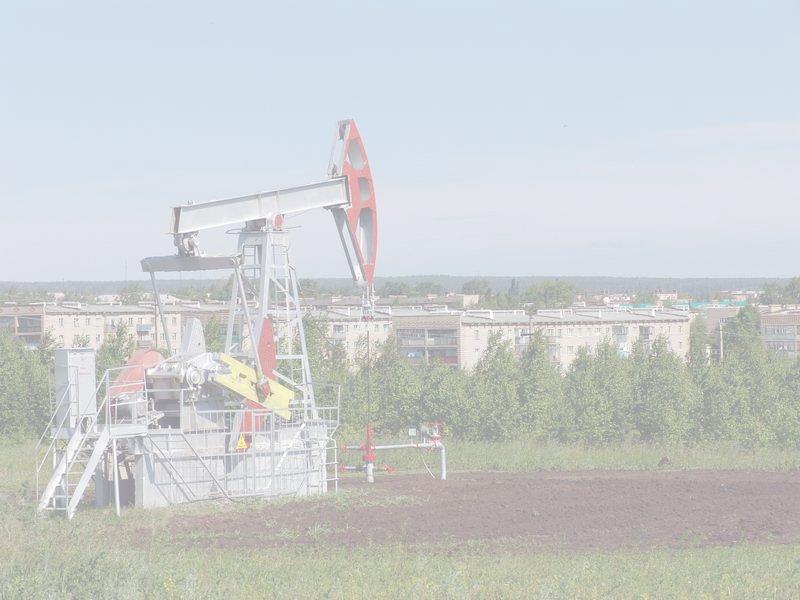 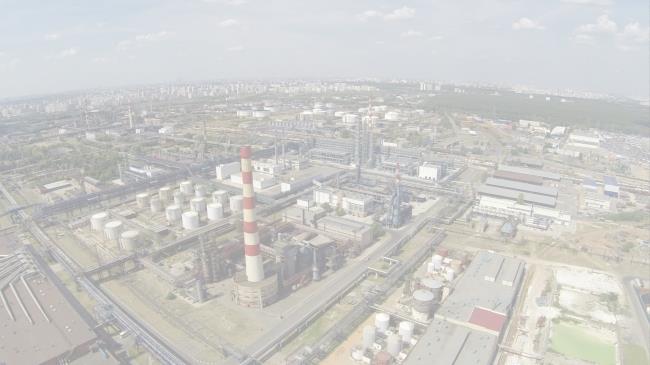 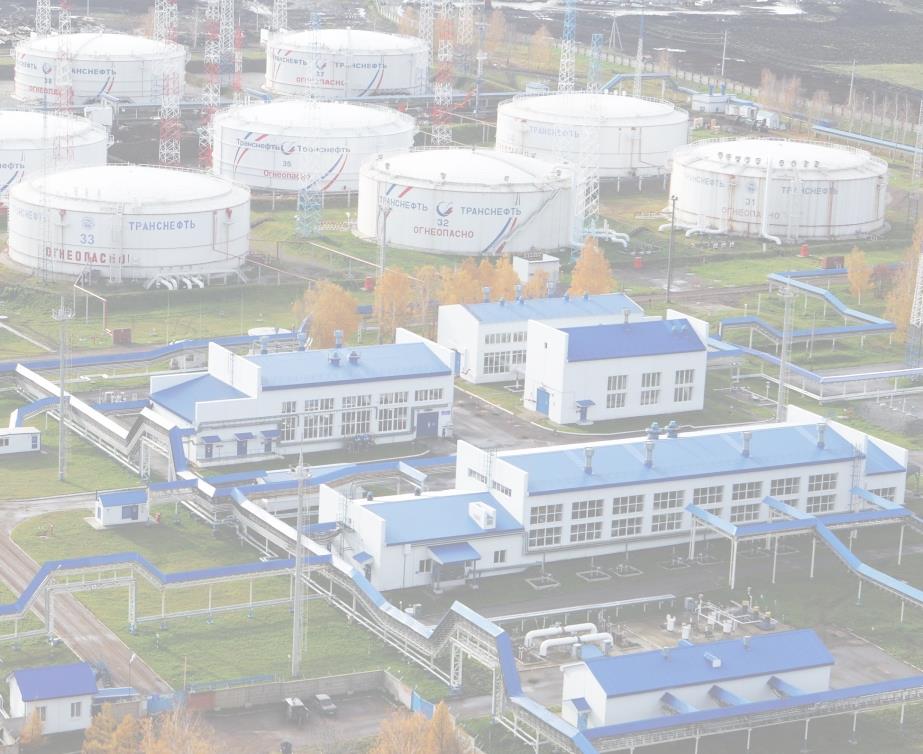 5
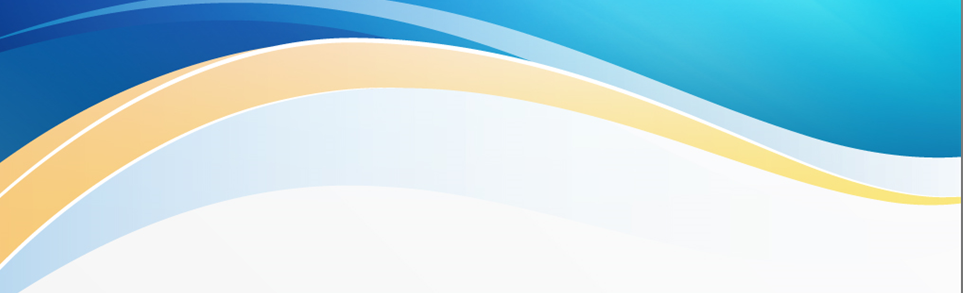 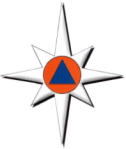 ЛОКАЛЬНЫЕ СИСТЕМЫ ОПОВЕЩЕНИЯ
Локальные системы оповещения предназначены для обеспечения доведения сигналов и информации оповещения до:
руководителей и персонала объектов;
объектовых сил и служб гражданской обороны;

руководителей (дежурных служб) объектов (организаций), расположенных в зоне действия соответствующей локальной системы оповещения;

оперативных дежурных служб органов управления по делам гражданской обороны и чрезвычайным ситуациям субъекта Российской Федерации, города, городского района;

населения, проживающего в зоне действия локальной системы оповещения.
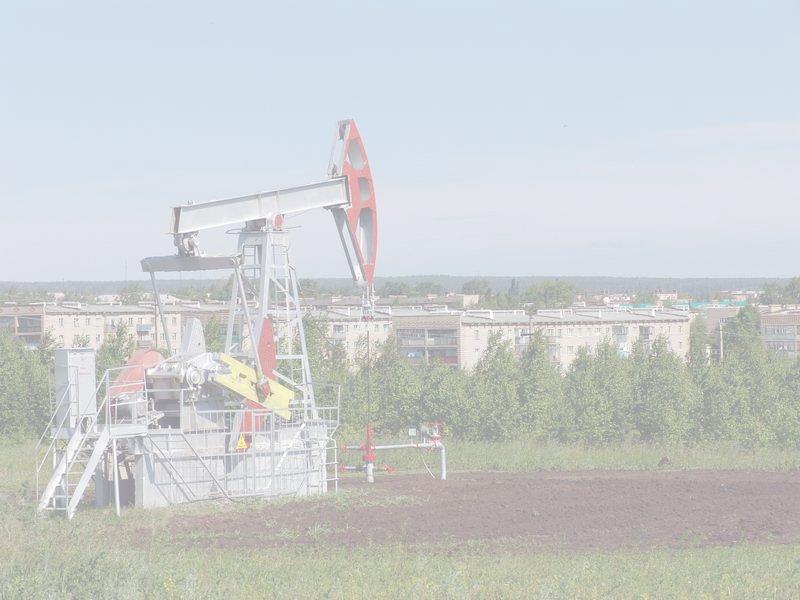 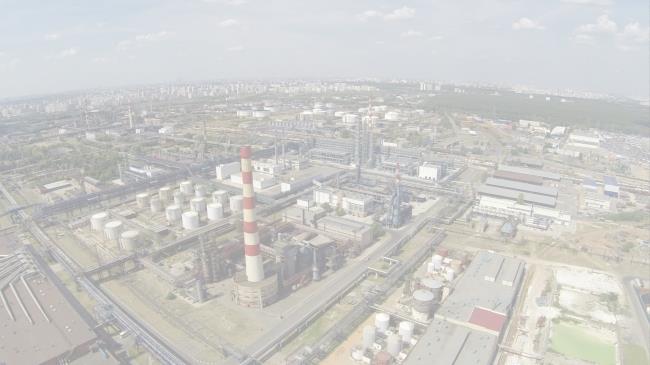 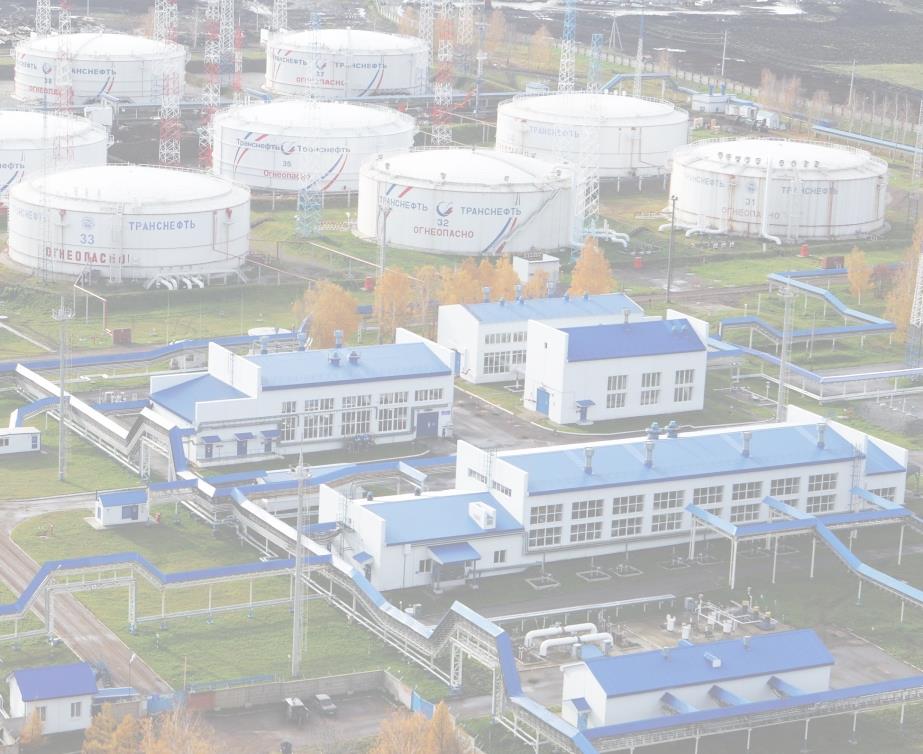 6
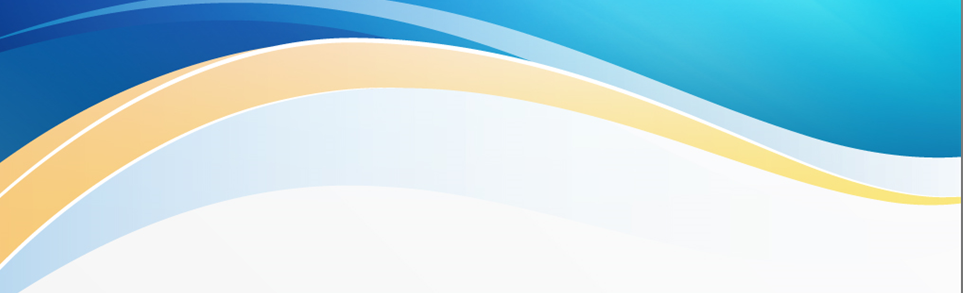 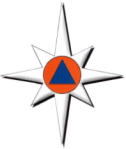 ОРГАНИЗАЦИИ ВЫПУСКАЮЩИЕ ОБОРУДОВАНИЕ 
ДЛЯ ОСНАЩЕНИЯ ЛСО
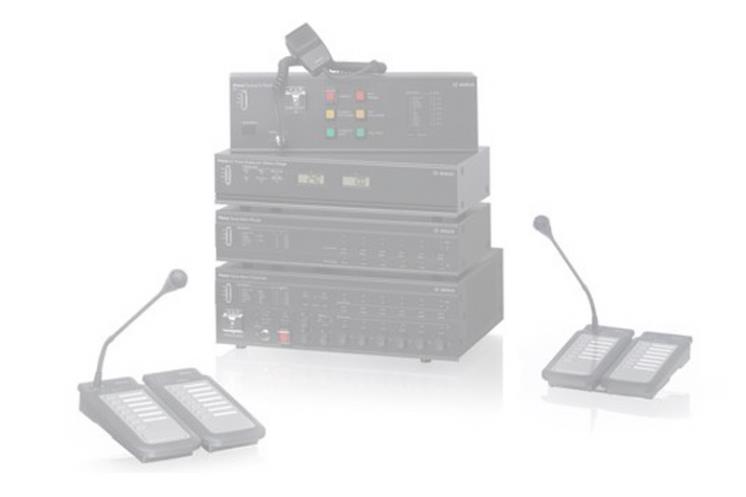 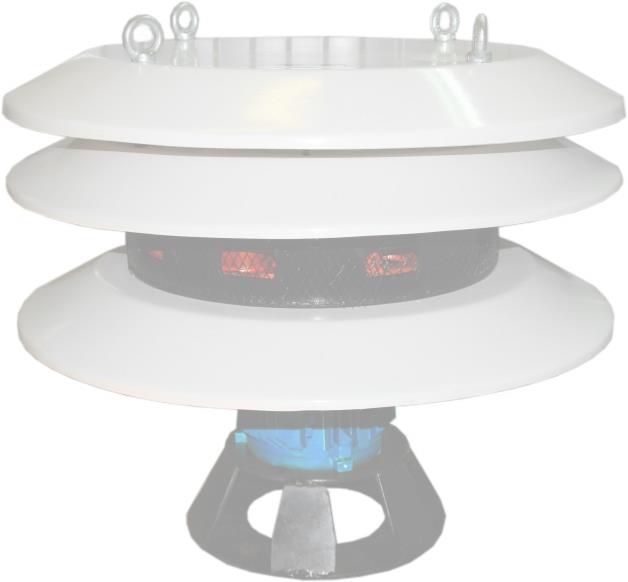 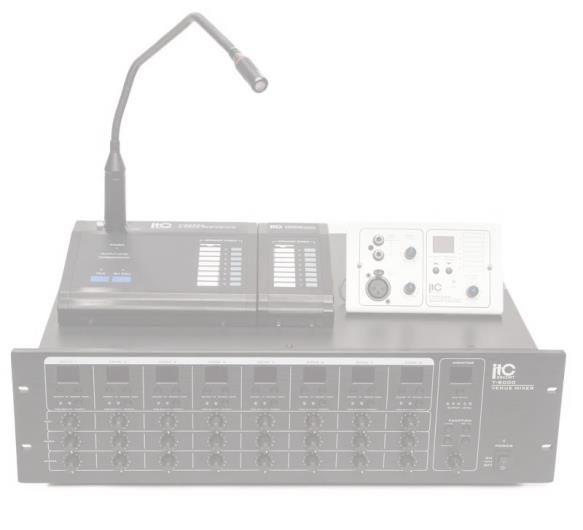 7
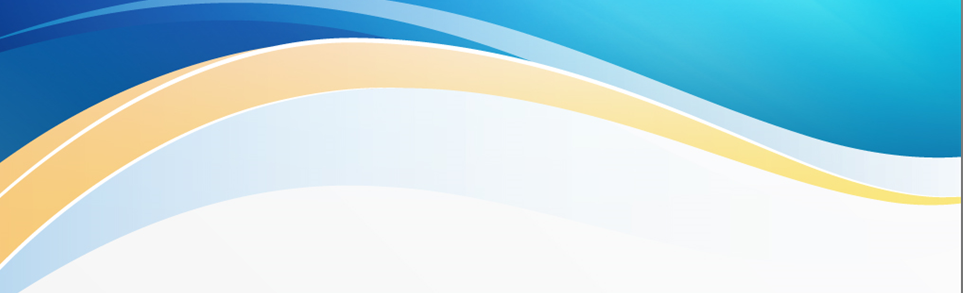 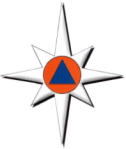 ЗОНЫ ДЕЙСТВИЯ ЛОКАЛЬНЫХ
СИСТЕМ ОПОВЕЩЕНИЯ
В районах размещения опасных производственных объектов I и II классов опасности, гидротехнических сооружений чрезвычайно высокой опасности и гидротехнических сооружений высокой опасности - в зонах действия поражающих факторов аварий, определяемых в соответствии с законодательством Российской Федерации в декларациях промышленной безопасности и декларациях безопасности гидротехнических сооружений.
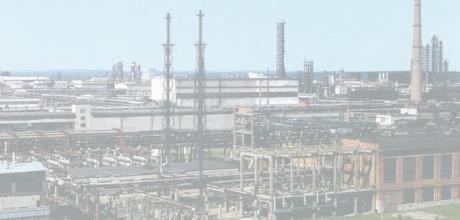 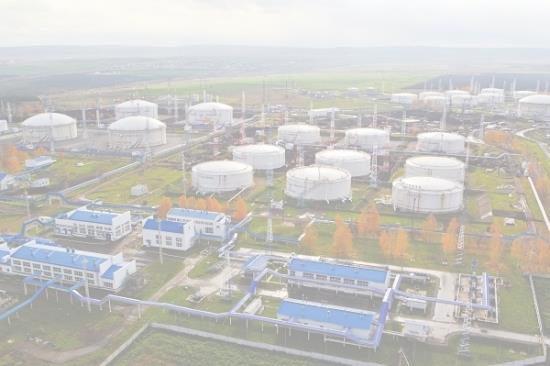 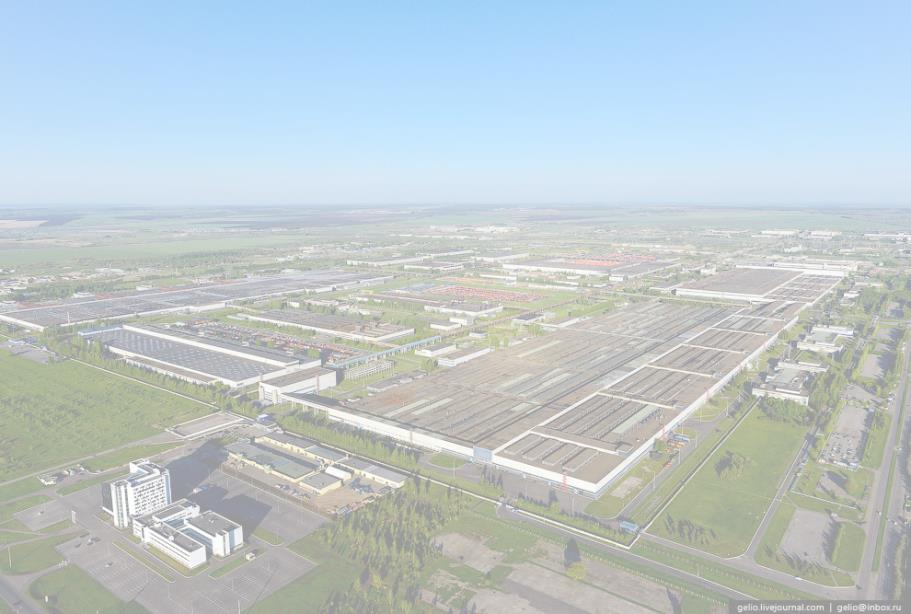 8
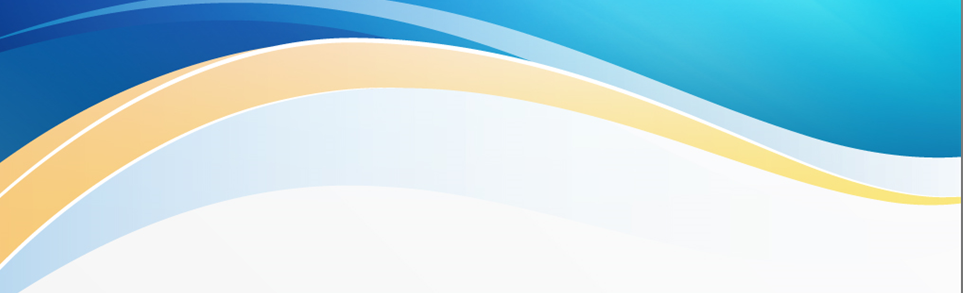 СХЕМА ОПОВЕЩЕНИЯ  
НА ТЕРРИТОРИИ ПРЕДПРИЯТИЯ
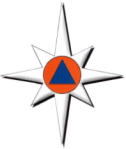 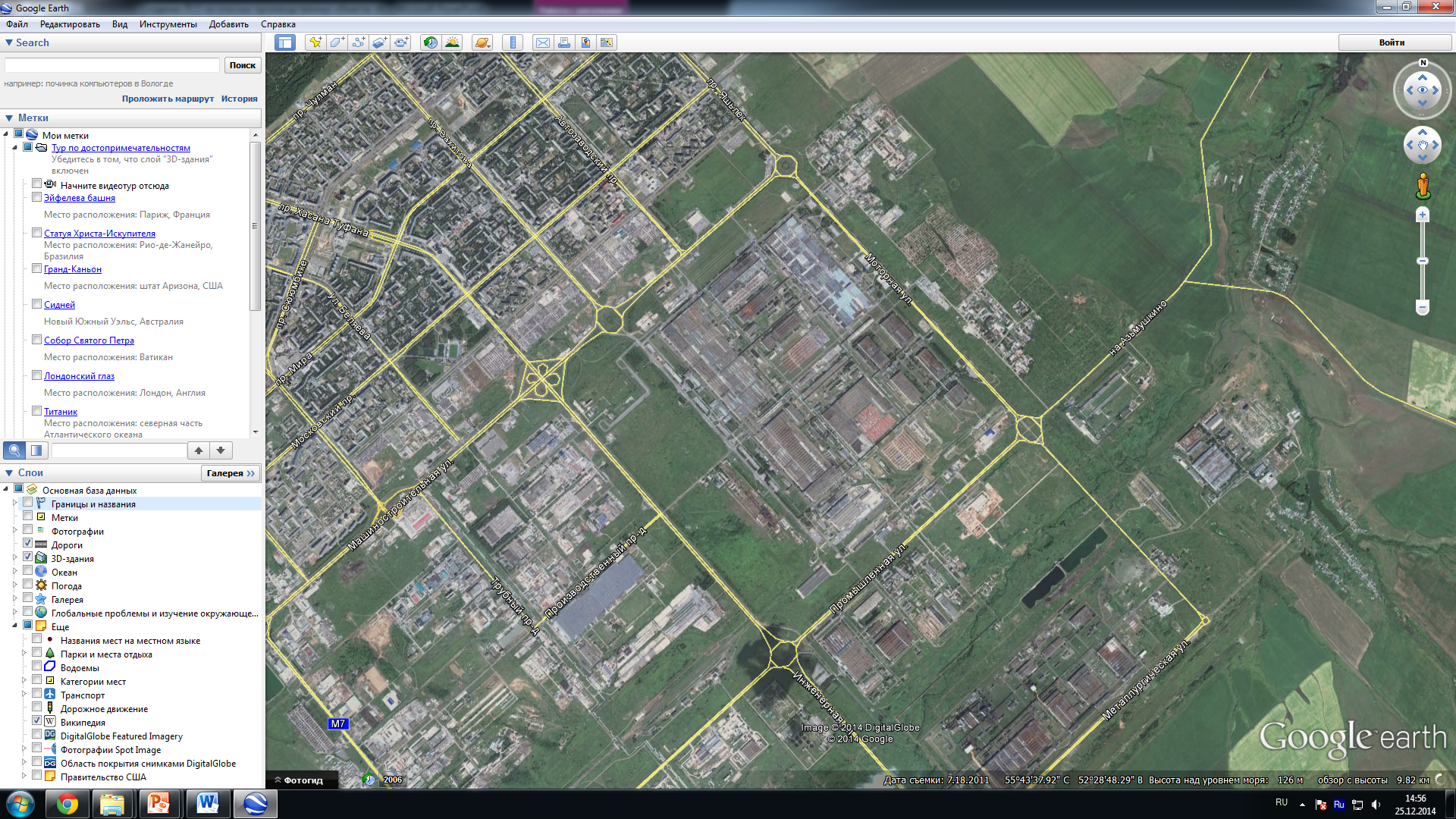 ЕДДС
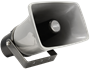 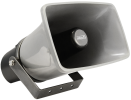 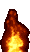 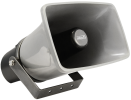 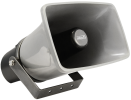 9
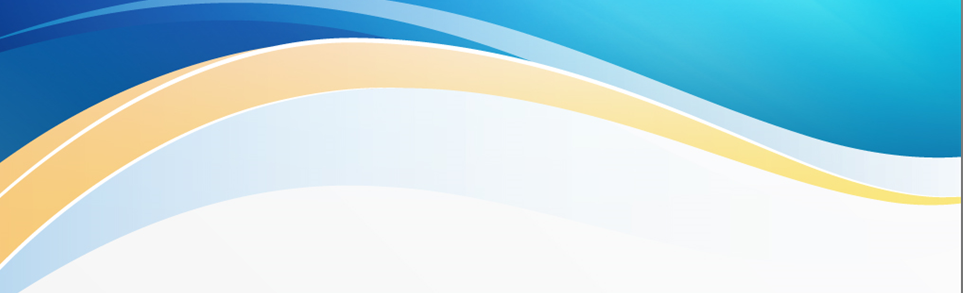 СХЕМА ОПОВЕЩЕНИЯ  
ЗА ПРЕДЕЛАМИ ПРЕДПРИЯТИЯ
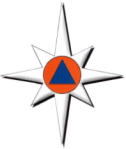 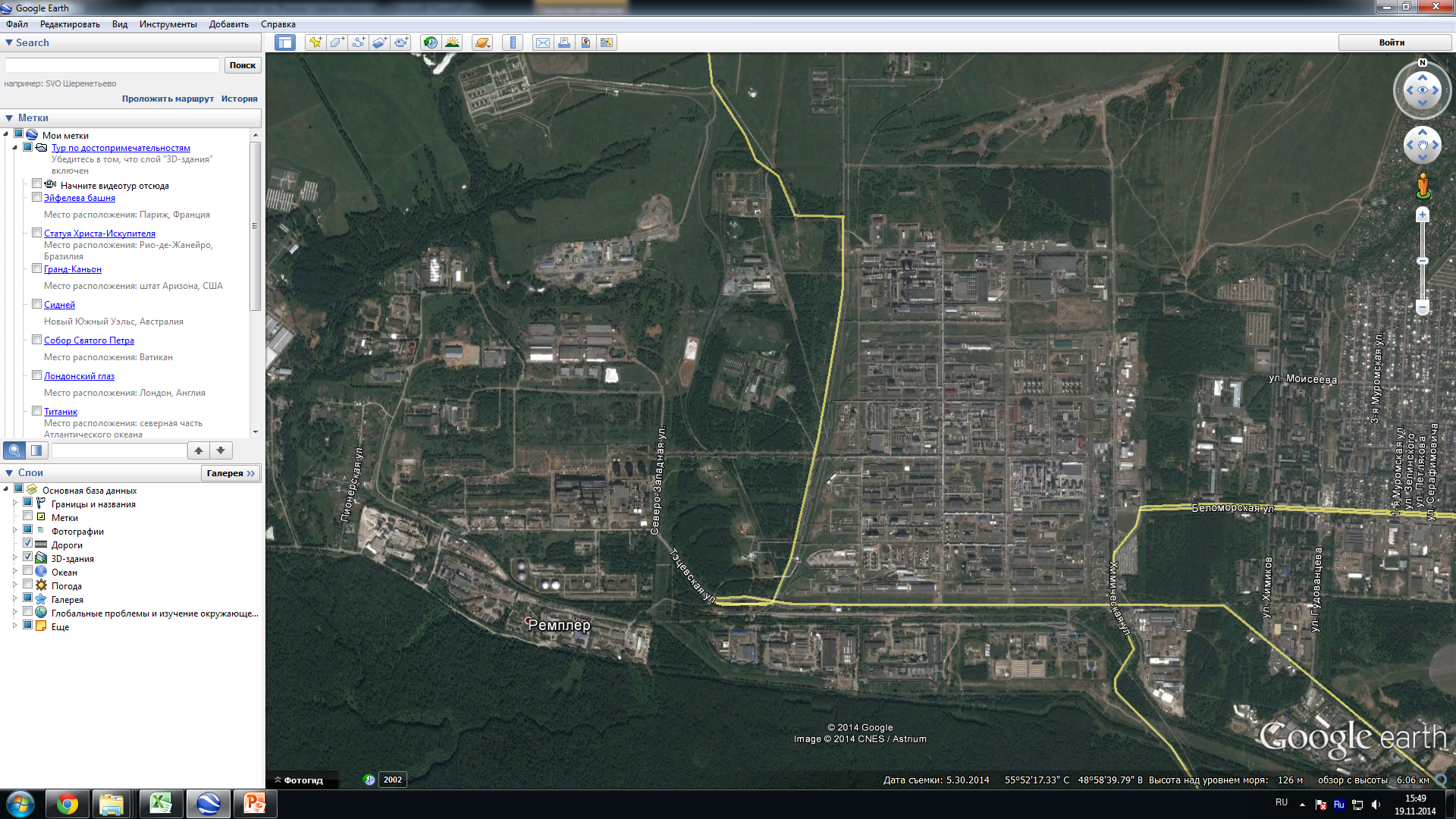 2,5 км
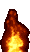 10
ЕДДС
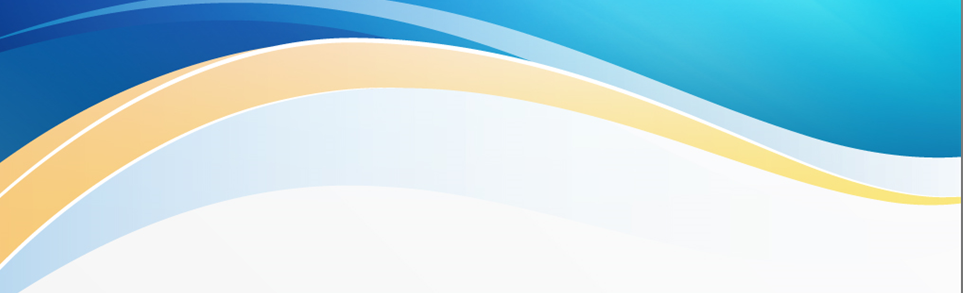 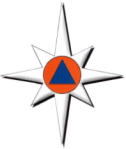 ПОРЯДОК СОЗДАНИЯ 
ЛОКАЛЬНЫХ СИСТЕМ ОПОВЕЩЕНИЯ
Разработка Технического задания на проектирование ЛСО ( в течение 2016 года).

Согласование с ГУ МЧС России по РТ , МЧС РТ технического задания (в течение 2016 г.)

Разработка проектных решений создания (реконструкции, модернизации) ЛСО.

Проведение строительно-монтажных работ.

Проведение пуско-наладочных работ.

Ввод ЛСО в эксплуатацию (до конца 2016 года).
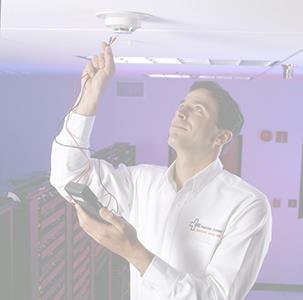 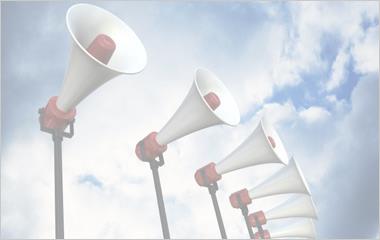 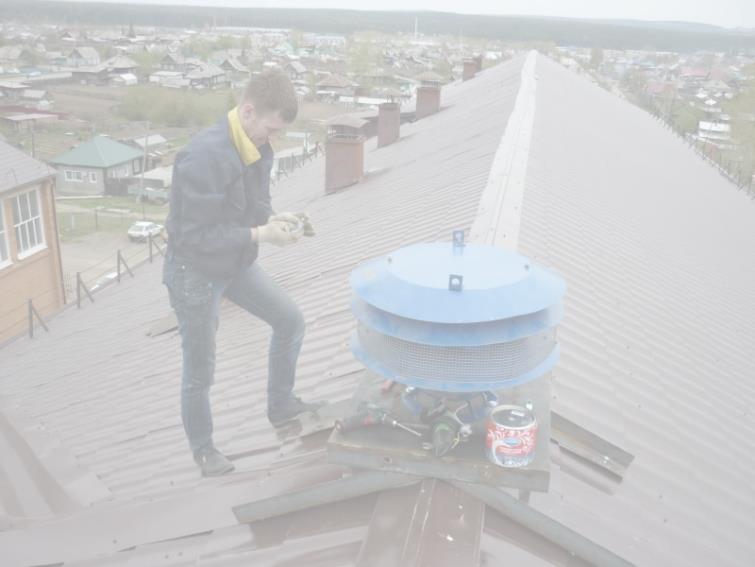 11
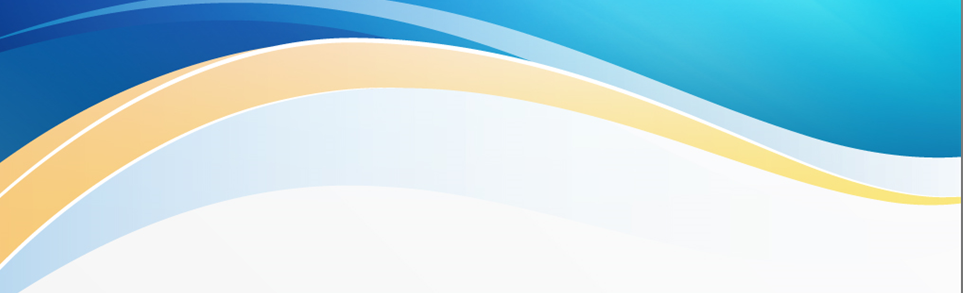 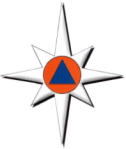 Организации сообщившие о сроках
ввода ЛСО в эксплуатацию
ЗАО «Алойл», 
ЗАО «Татпроф»,
ОАО «Генерирующая компания»,
ПАО «Казаньоргсинтез»,
ОАО «КАМАЗ», 
ООО «Иделхим», 
ООО «Татнефть АЗС-Центр», 
ООО «Чулман-транс», 
ФКП «Казанский пороховой завод», 
ООО «Менделеевсказот«, ОАО «КЗСК»,
ОАО «Химзавод им. Л.Я. Карпова»,
ОАО «ТАИФ-НК»,
ООО «ТНГ-Групп»,
ООО «Фоника-Гипс».
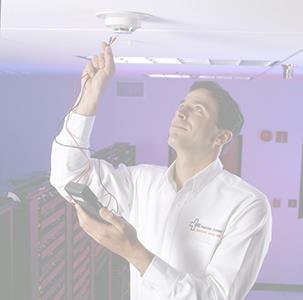 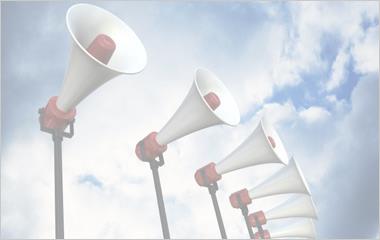 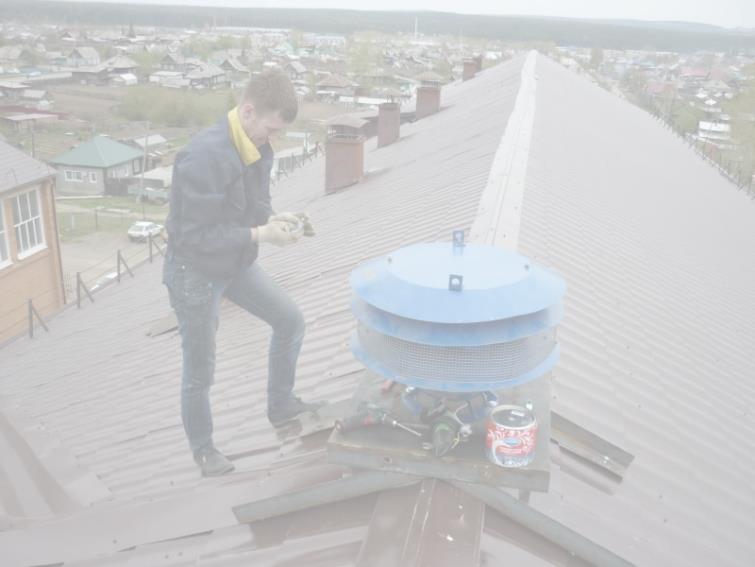 12
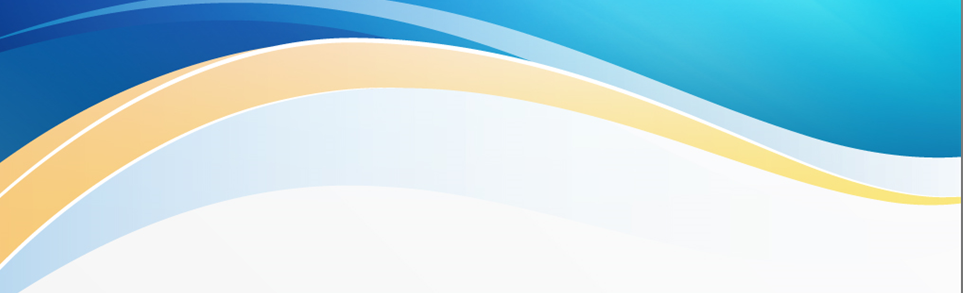 Крупнейшие организации, эксплуатирующие опасные 
производственные объекты 1 и 2 класса опасности
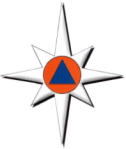 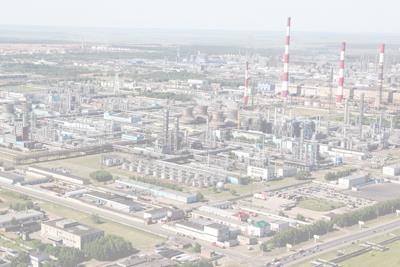 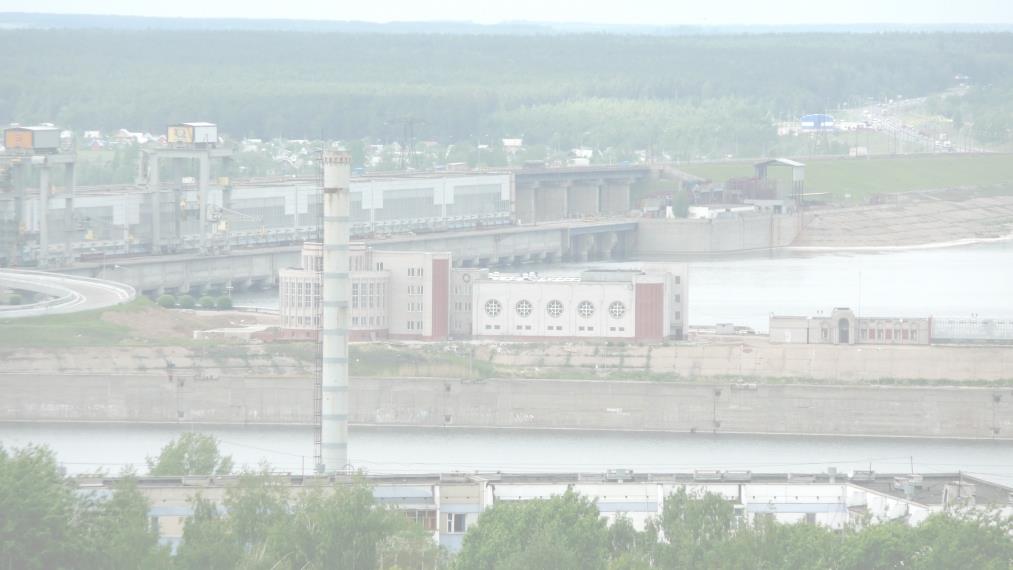 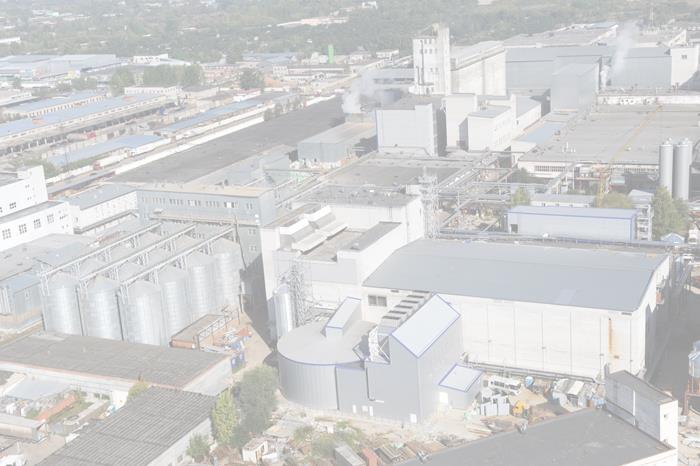 13
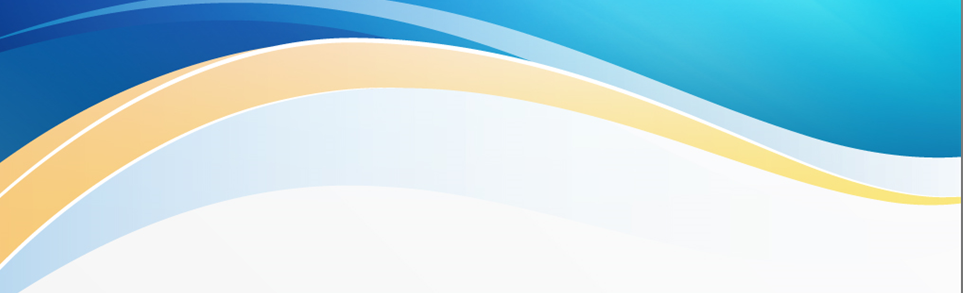 Организации эксплуатирующие гидротехнические
сооружения I и II класса опасности
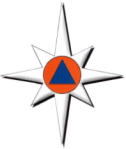 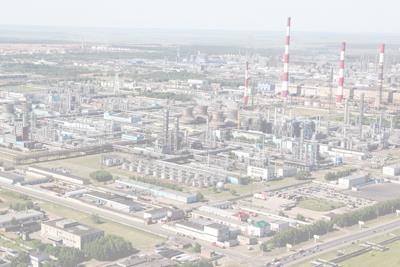 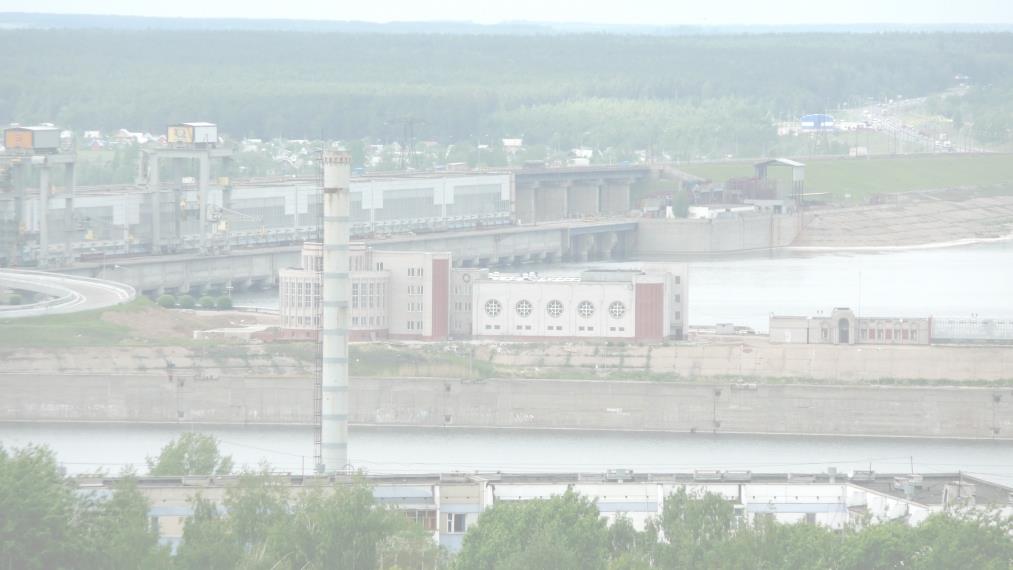 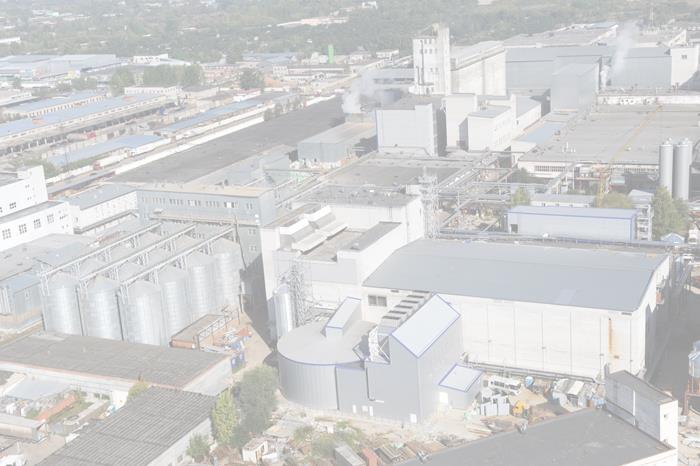 14
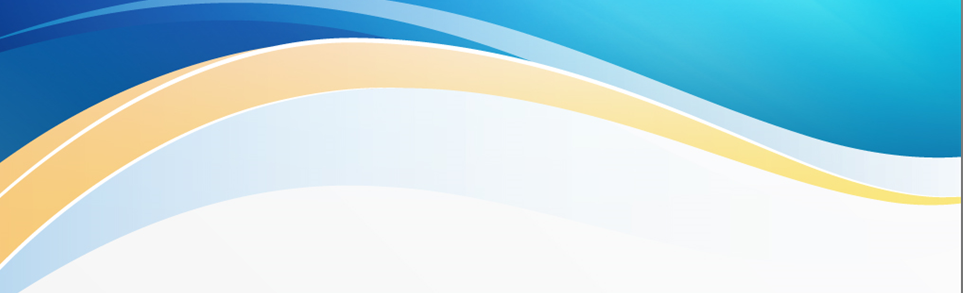 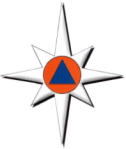 Приказ Федеральной службы по экологическому, технологическому и атомному надзору
от 29 ноября 2005 г. № 893
Дополнения:

Акт о приемке в эксплуатацию ЛСО, принятый решением соответствующей комиссии 

протокол испытаний ЛСО принятый решением соответствующей комиссии
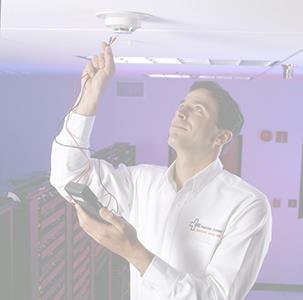 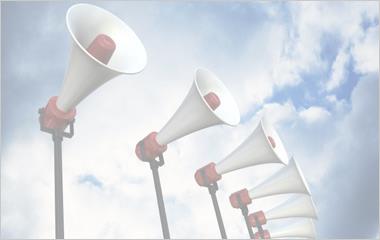 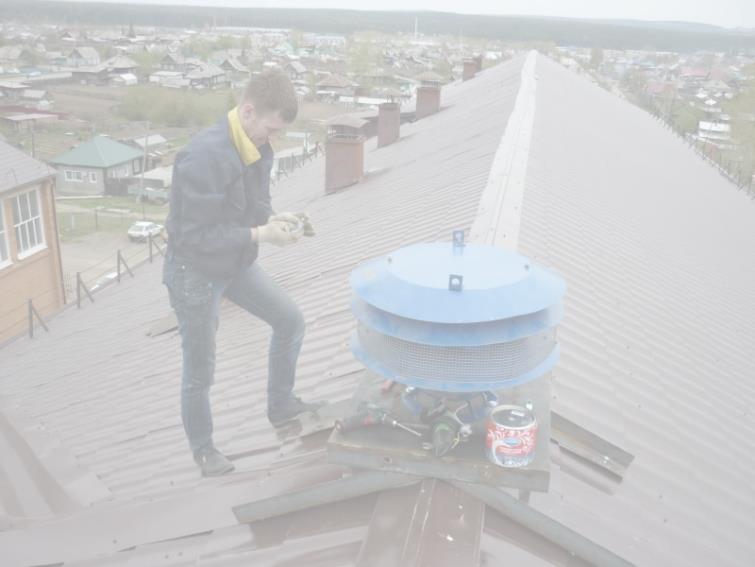 15
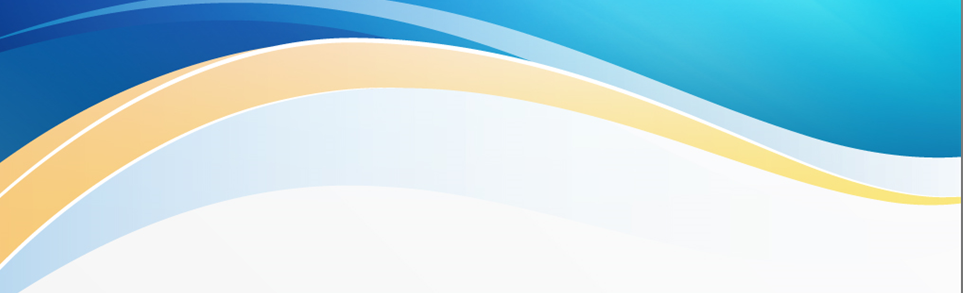 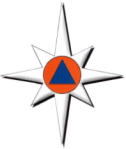 Благодарю за внимание!